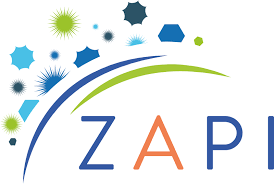 Highly potent heavy chain only antibodies protect against 
MERS-CoV infection
Nisreen Okba
PhD candidate, Erasmus Medical Center, Netherlands
22 & 23 October 2018 • IMI Scientific Symposium • Brussels, Belgium
Middle East respiratory syndrome coronavirus (MERS-CoV)
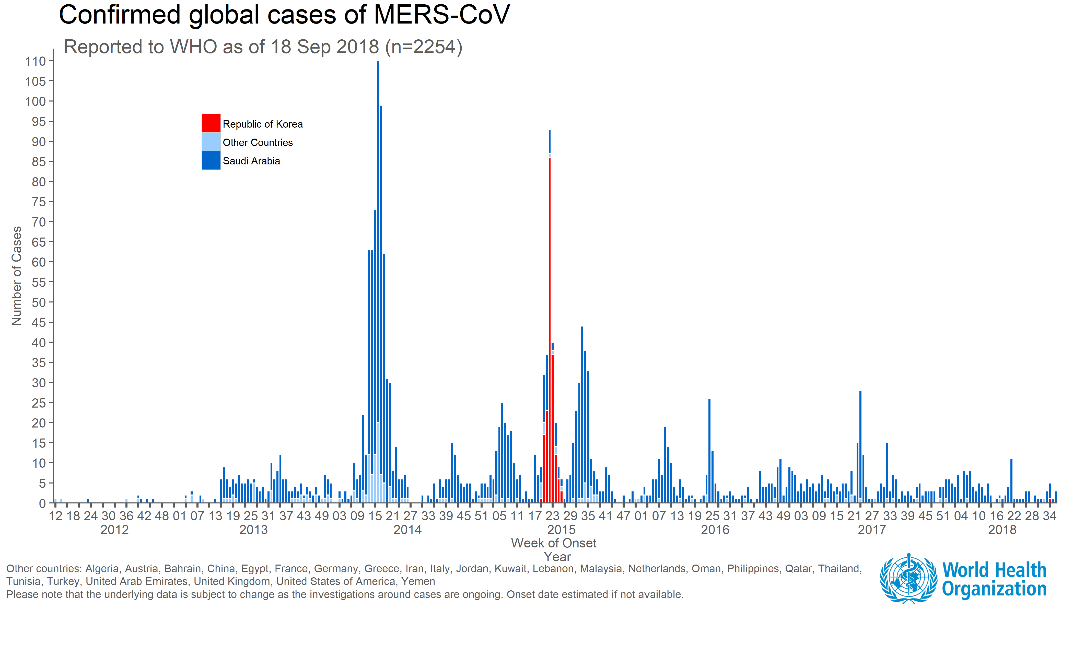 (CFR 35.5%)
Emerged in 2012 
Reservoir: Dromedary camels
Asymptomatic to fatal infections
Case fatality rate: 35.5% 
Ongoing outbreaks
No Vaccine or treatment available
Mabs
Coronaviruses  (CoVs) are enveloped viruses with positive-sense RNA genome
Covs are found in humans and animals
4 human CoVs normally cause a common cold 
HCoV-NL63 
HCoV-229E
HCoV-OC43
HCoV-HKU1
2 zoonotic CoVs cause severe respiratory infections and death
SARS-CoV
MERS-CoV
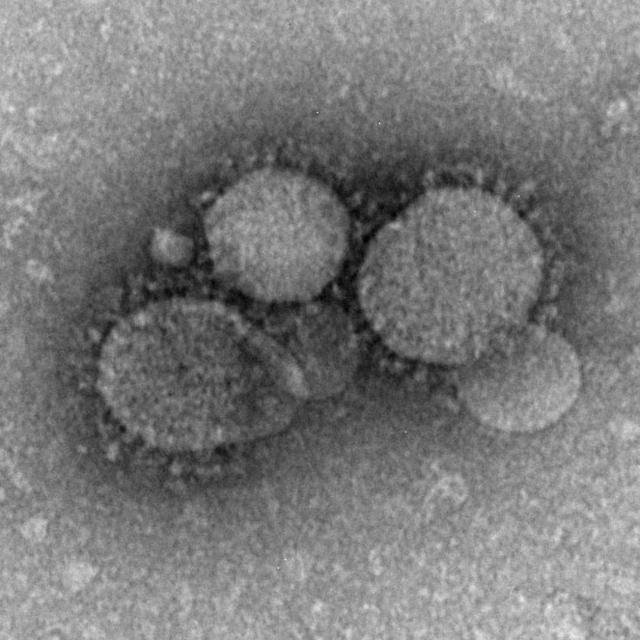 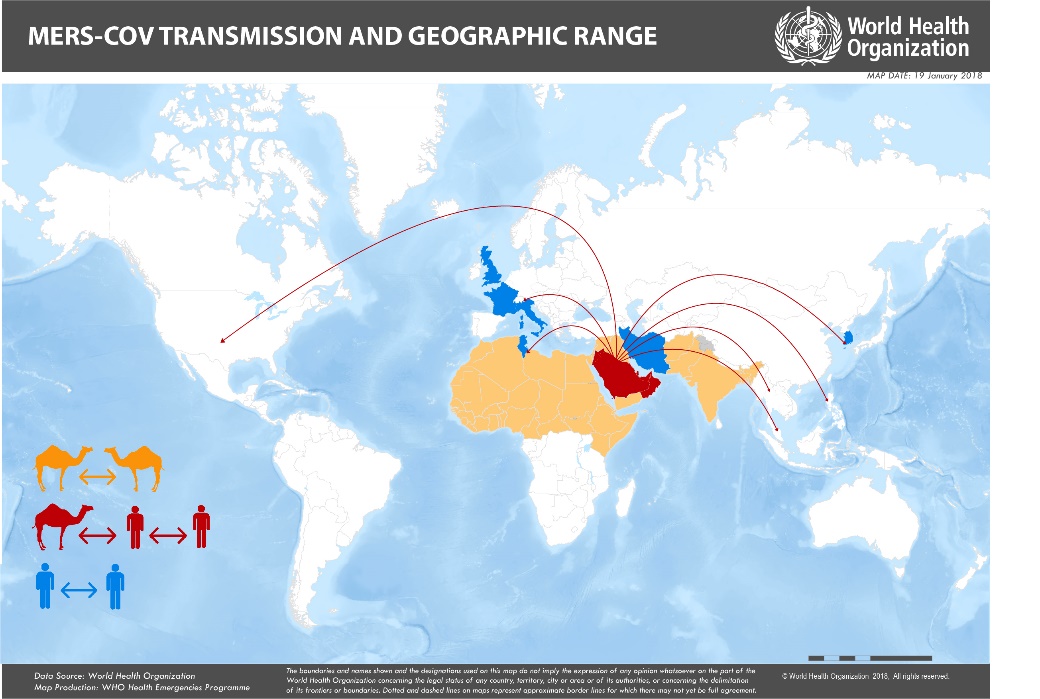 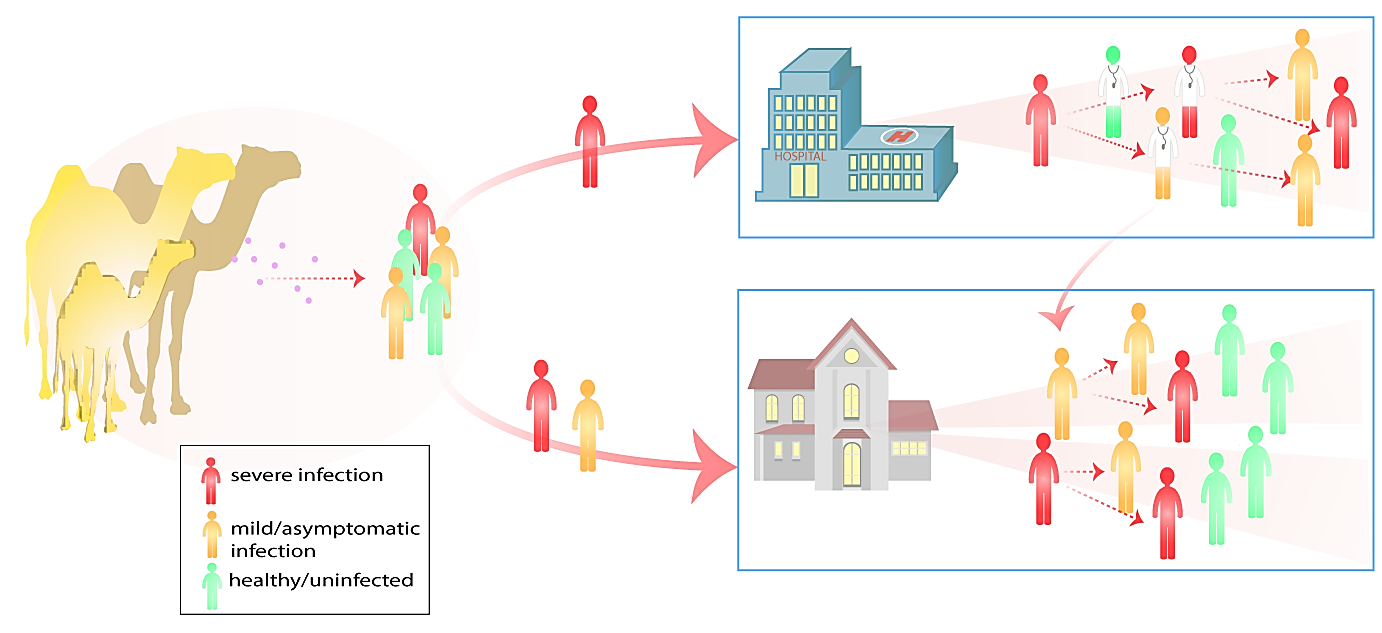 MERS-CoV neutralizing antibodies
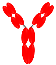 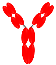 Binding
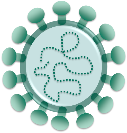 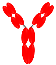 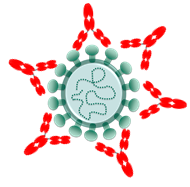 Entry
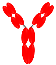 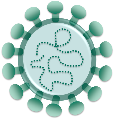 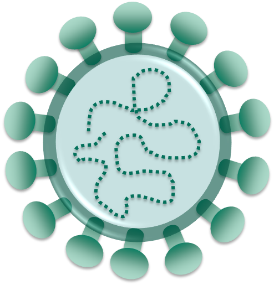 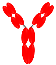 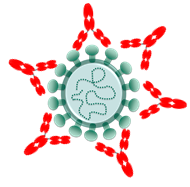 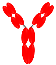 Protection
Infection
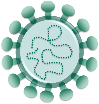 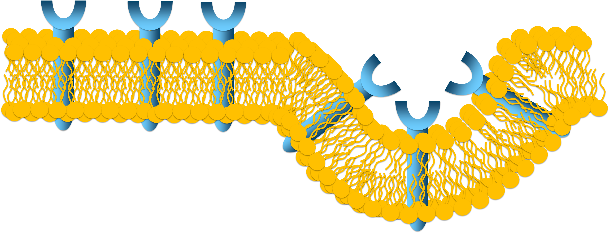 Cell 
membrane
Virus Neutralization
MERS-CoV 
Receptor
Spike protein
Mediates binding and entry
Generate MERS-CoV neutralizing nanobodies
Naturally infected dromedary camels have remarkably high levels of neutralizing antibodies against MERS-CoV
Camelids naturally have Heavy chain only antibodies (HCAbs)
VHH
Heavy chain
Light chain
Single domain antibodies (VHH, nanobody)
Small (15 kDa)
Target unique epitopes (poorly recognized by classical antibodies)
High affinity for the Ag
Highly stable and soluble
High expression yields
Easy editing in laboratories 
Less immunotoxic
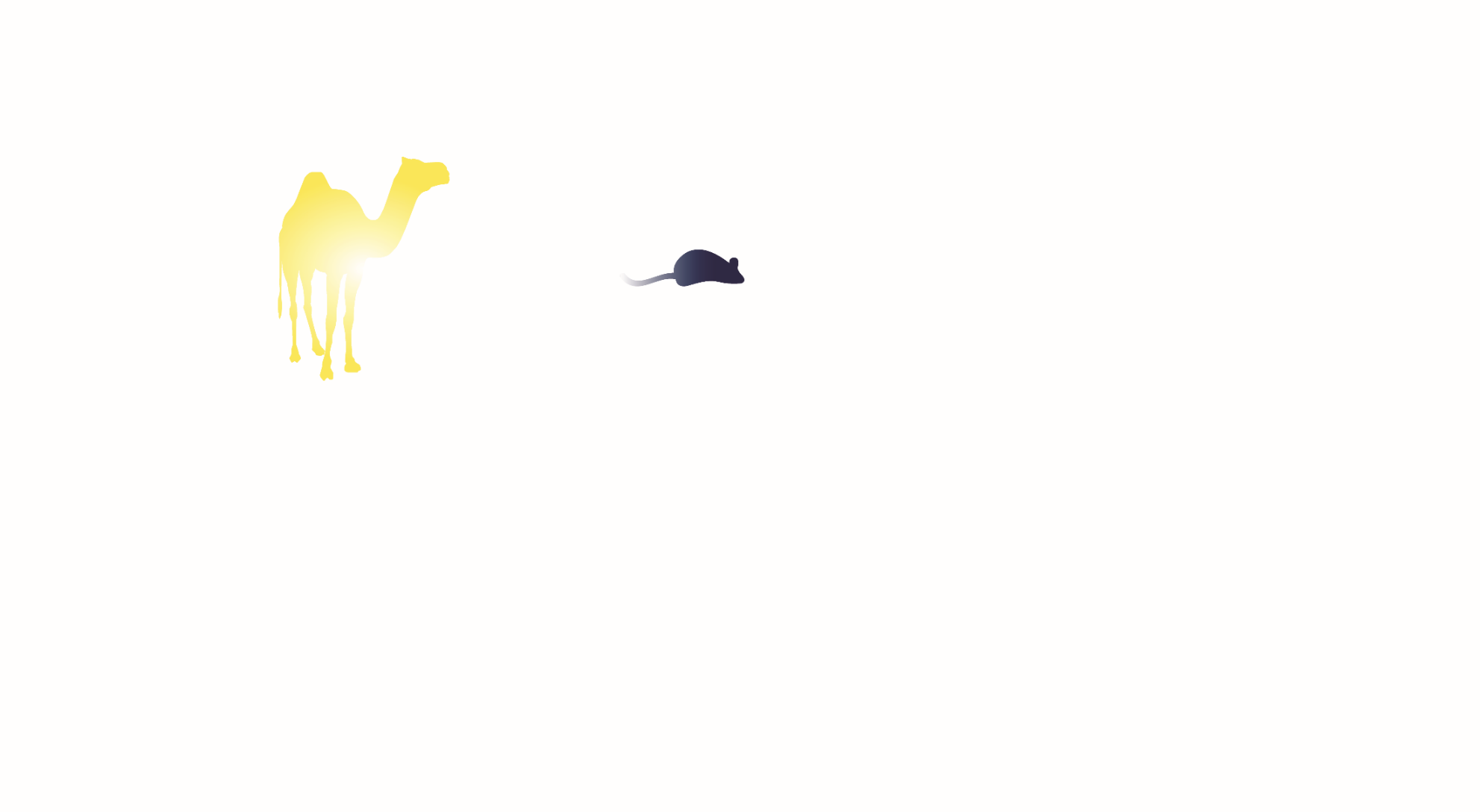 single domain antibody
≈ 15 KDa
IgG Immunoglobulin
≈ 150 KDa
HCAb
≈ 80 KDa
[Speaker Notes: Naturally infected dromedary camels have remarkably high levels of neutralizing antibodies against MERS-CoV 
Camelids naturally have Heavy chain only antibodies (HCAbs)
Single domain antibodies (VHH, nanobody)
Small (15 kDa), highly stable and soluble
Target for classical antibodies inaccessible targets
Easy editing in laboratories 
Less immunotoxic]
MERS-CoV neutralizing nanobodies
I. Nanobody library Generation
I. Nanobody library Generation
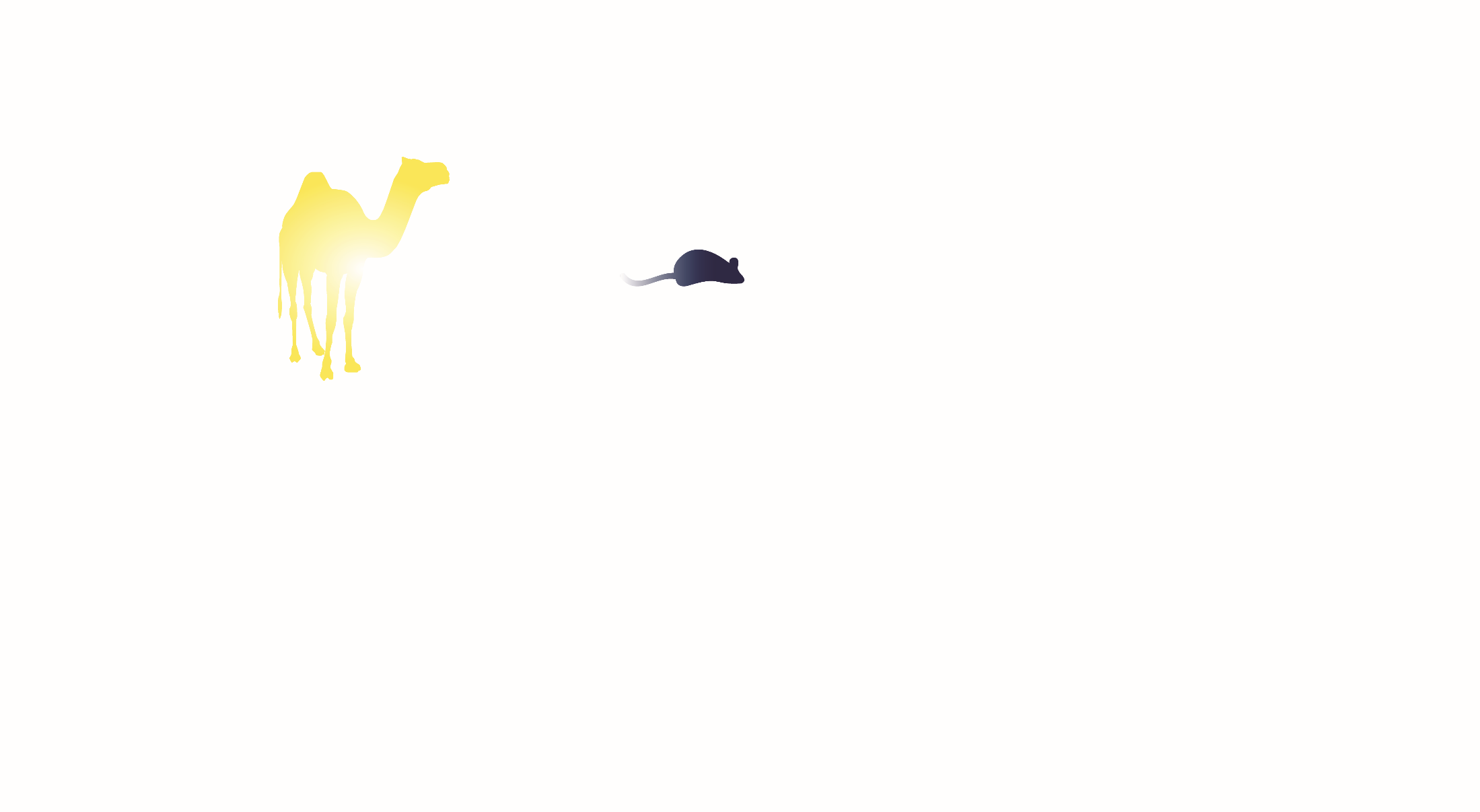 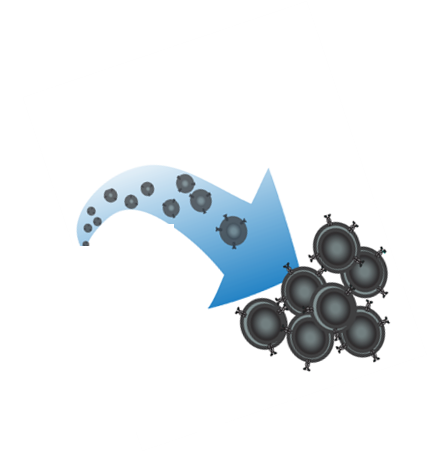 II. Screening for MERS-CoV neutralizing Nbs
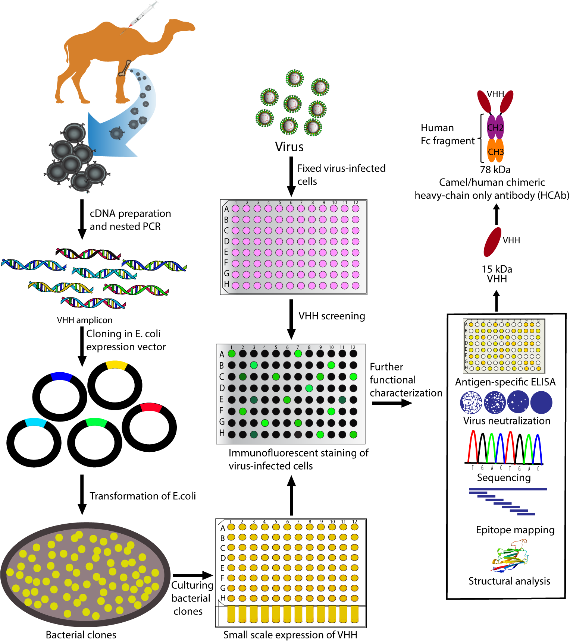 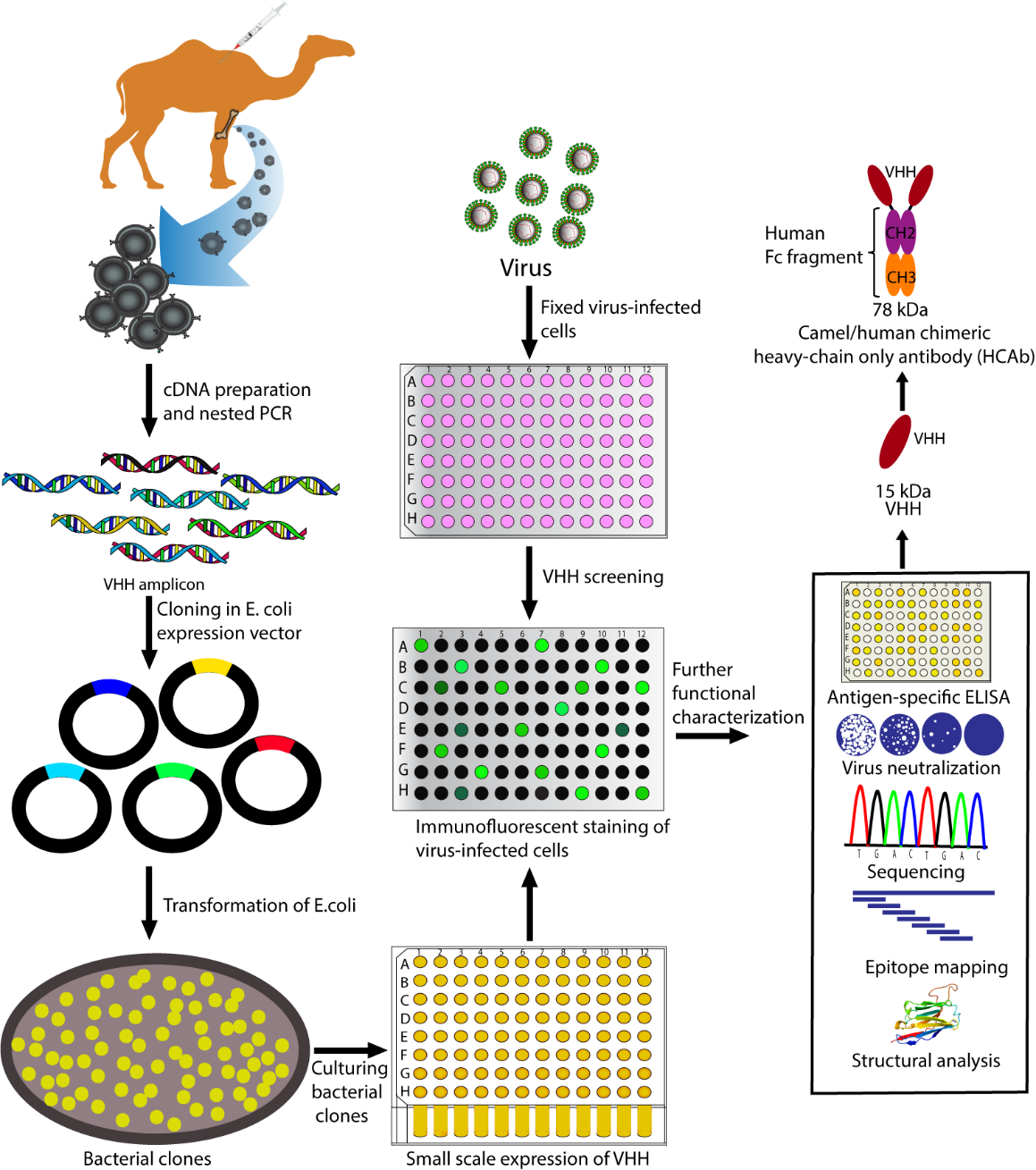 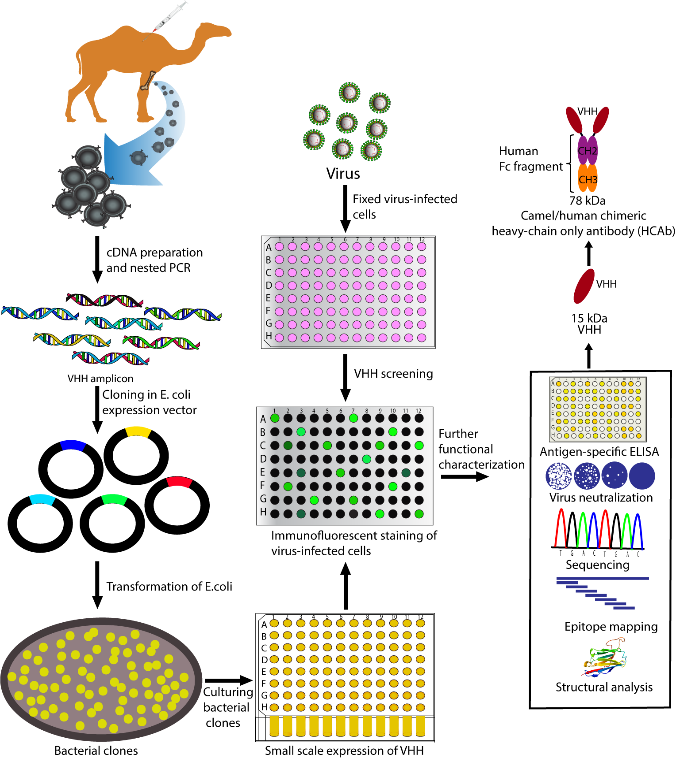 III. Generation of camel/human chimeric antibodies & testing in-vivo
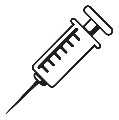 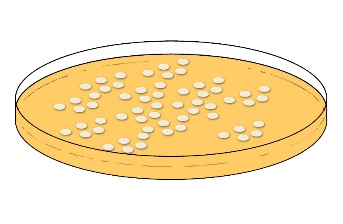 in vitro neutralization
in vivo Protection
Nanobody (VHH) 
Library N=504
Bone Marrow
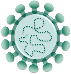 VHH cloning and Expression
Immunization+infection
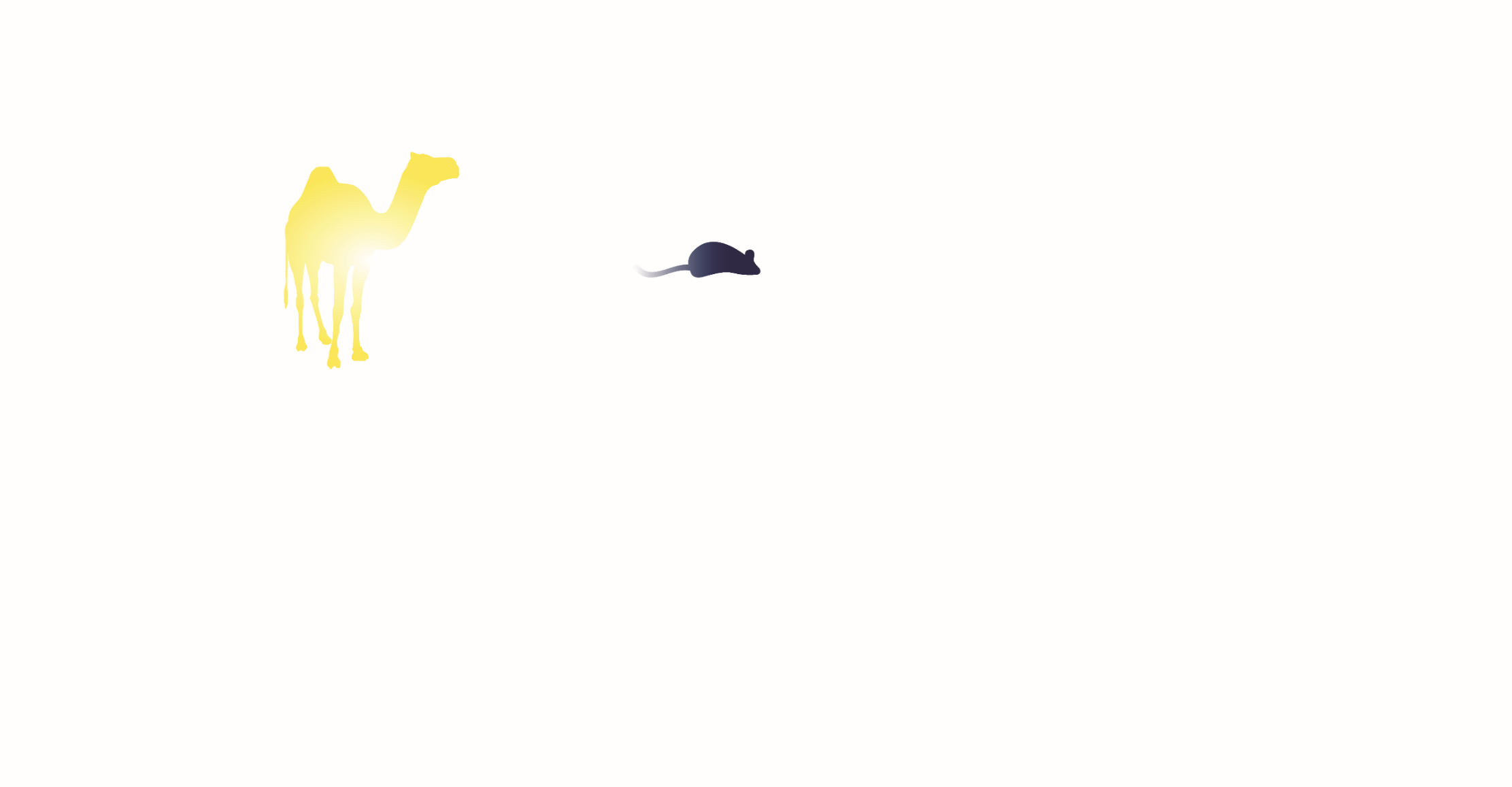 Survival?
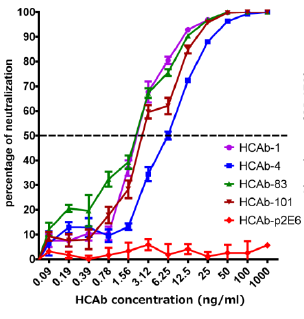 4 potent neutralizing Nbs
2
4
6
8
20 ug
200 ug
control
Days post infection
II. Screening for MERS-CoV neutralizing Nbs
46 Neutralizing Nbs
(receptor binding domain)
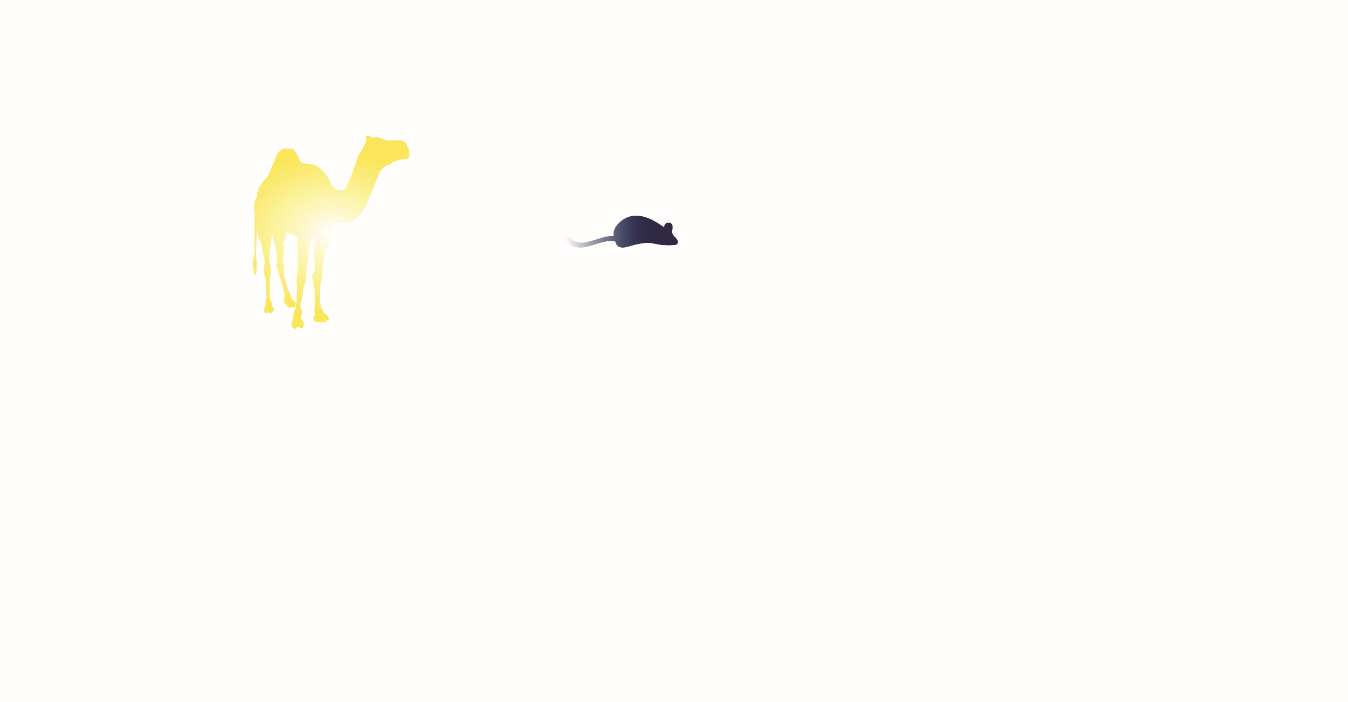 NB LIBRARY (N=504)
Prophylactically 
6hr before challenge
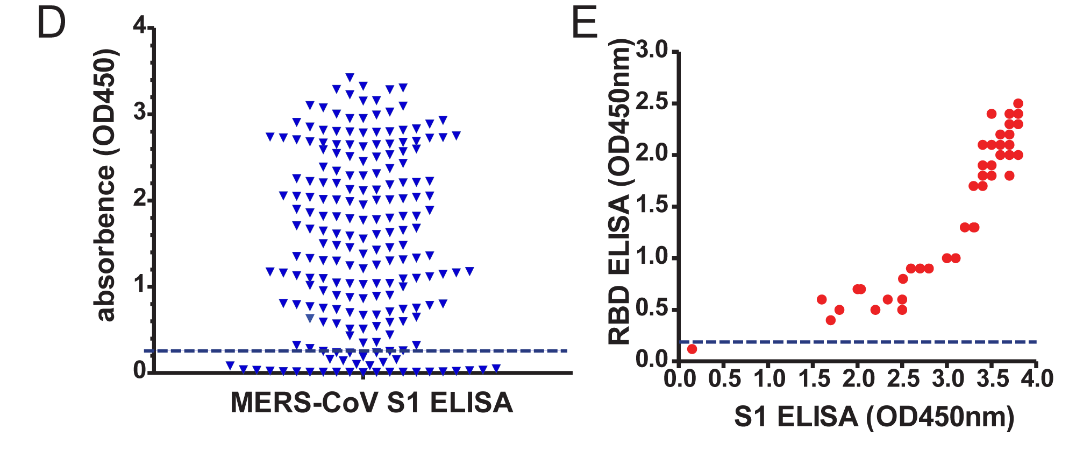 in vitro blocking assay
virus  neutralization assay
Sequencing
HCAb-83
IC50=30 pM
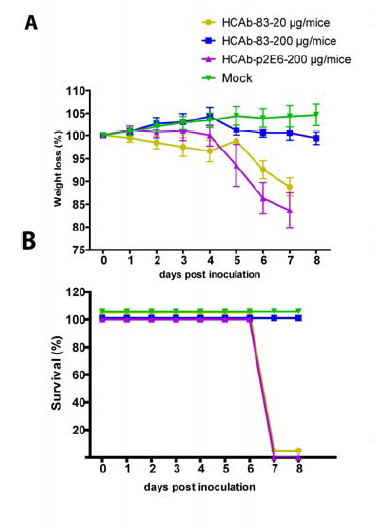 Human Fc
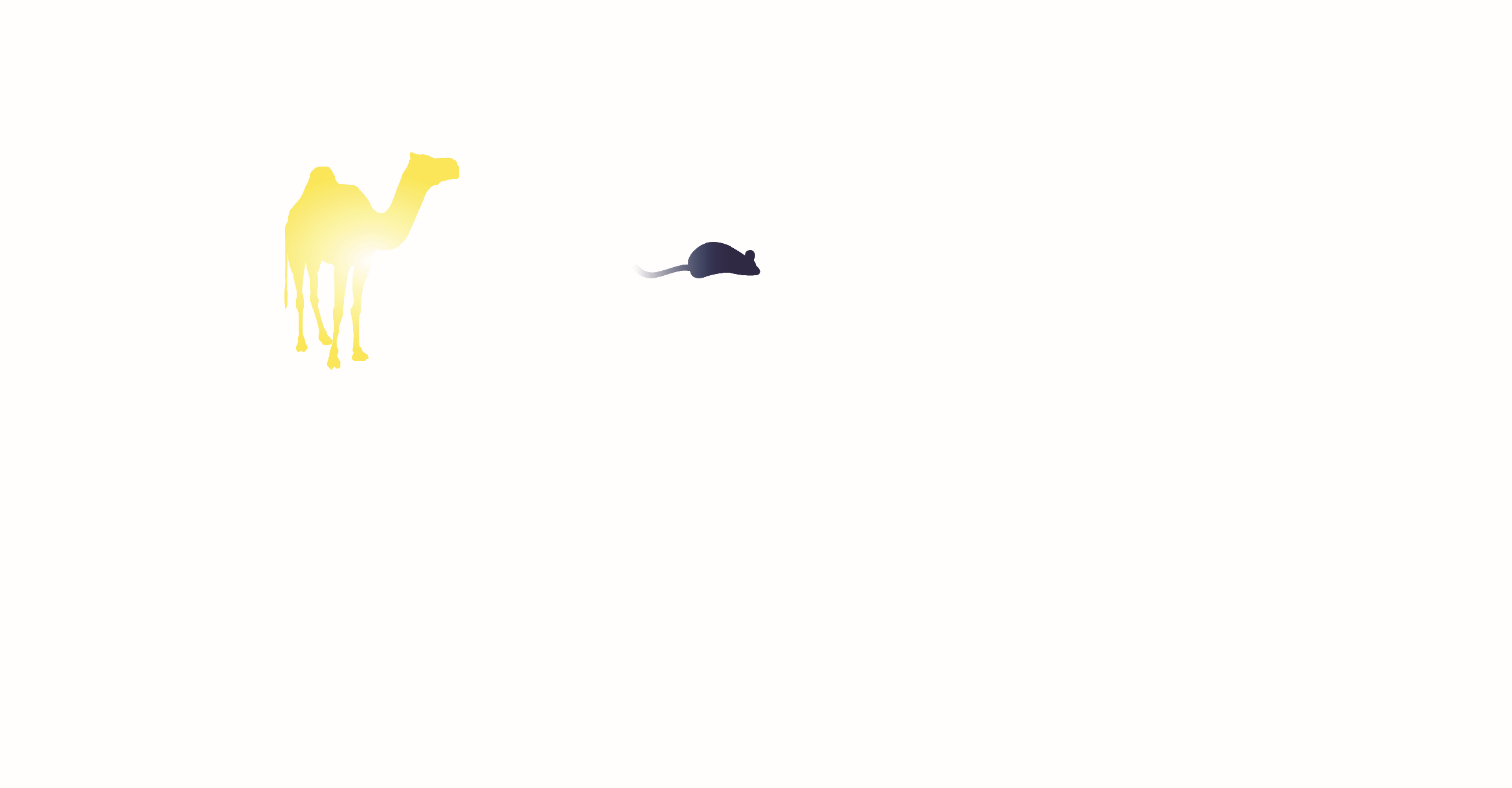 ELISAs
Virus neutralization
4 potent neutralizing Nbs
IC50 < 0.1 ug/ml
Camel/human chimeric Heavy chain only antibody (HCAb)
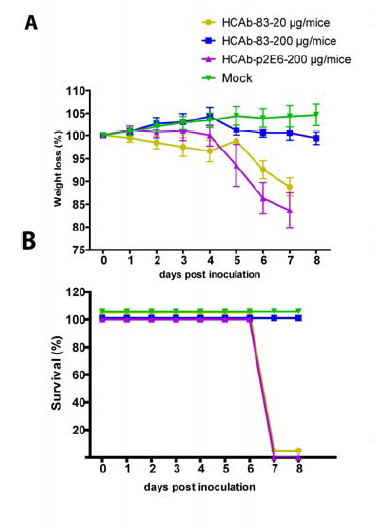 Conclusions
MERS-CoV neutralizing nanobodies blocked MERS-CoV infection at picomolar concentrations

When fused to a human Fc , these nanobodies protected mice against a lethal challenge with MERS-CoV

Due to their high affinity, in vivo stability and efficacy, these MERS-CoV-specific cHCAbs could be promising candidates for the development of MERS-CoV intervention measures